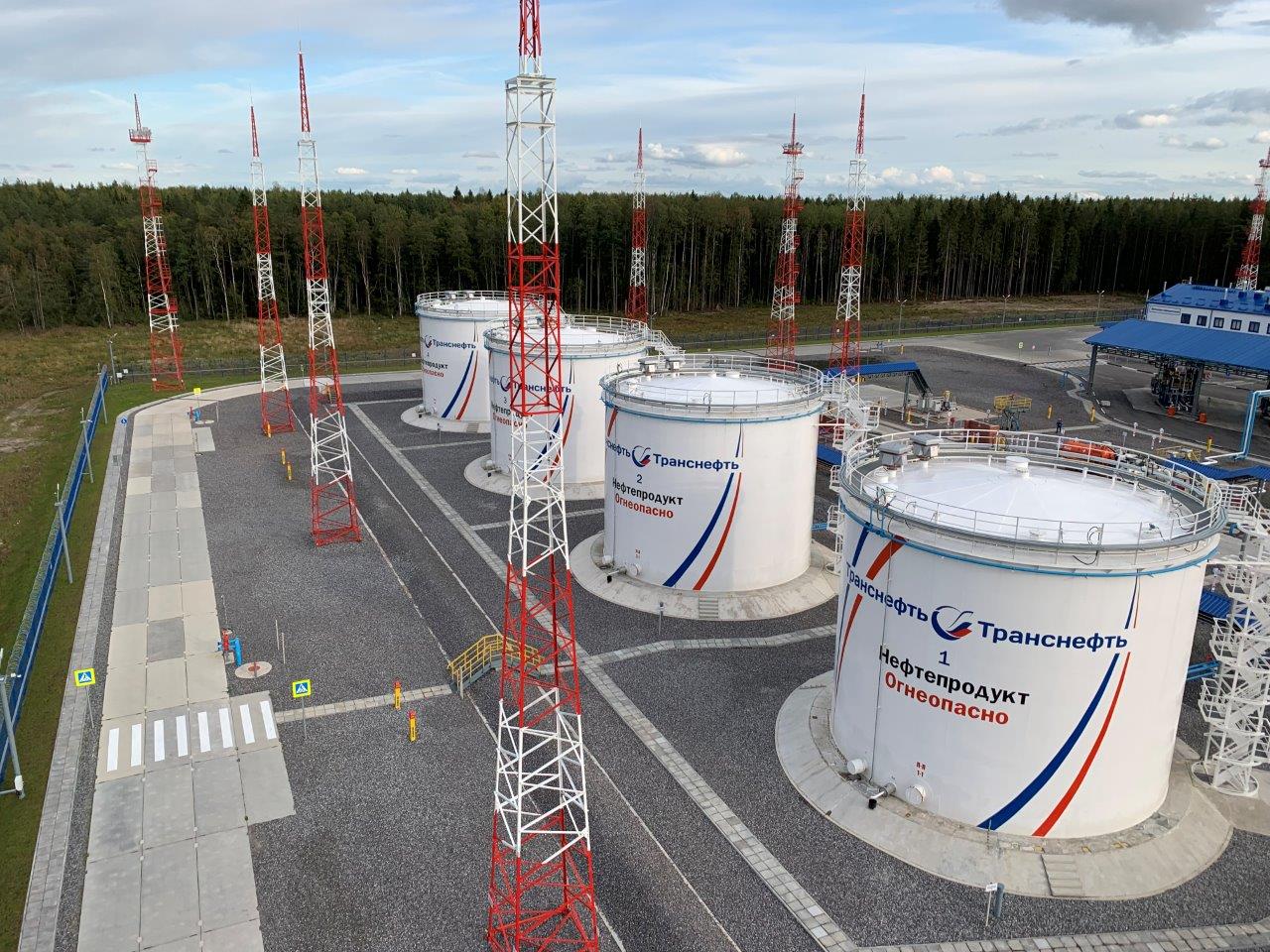 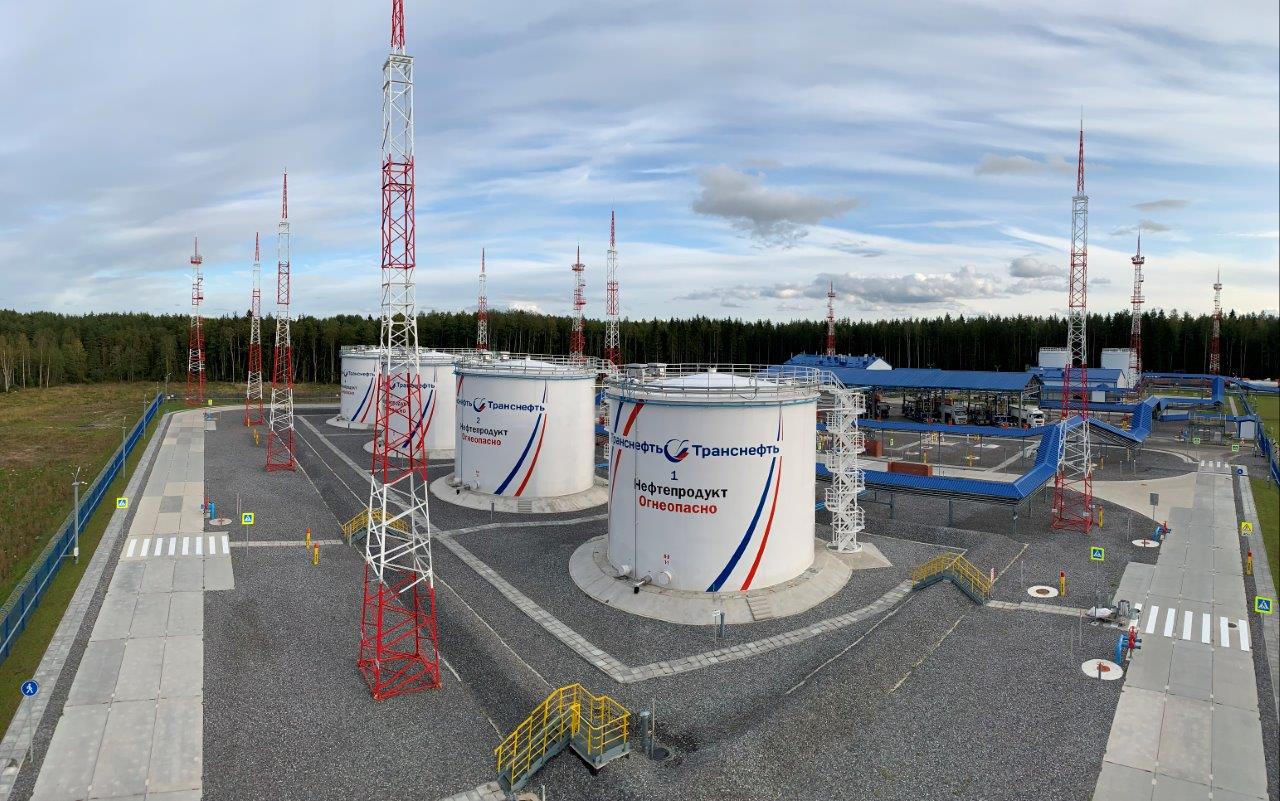 Закупки СМР на объектах организаций системы Транснефть.Предварительный квалификационный отбор по видам работ, услуг.
Почему стоит работать с Заказчиками из системы «Транснефть»?
Система организаций «Транснефть» является одним из крупнейших заказчиков строительно-монтажных работ в России с едиными технологическими, организационными и бюджетными принципами. Объекты капитального строительства имеются во множестве регионов РФ.
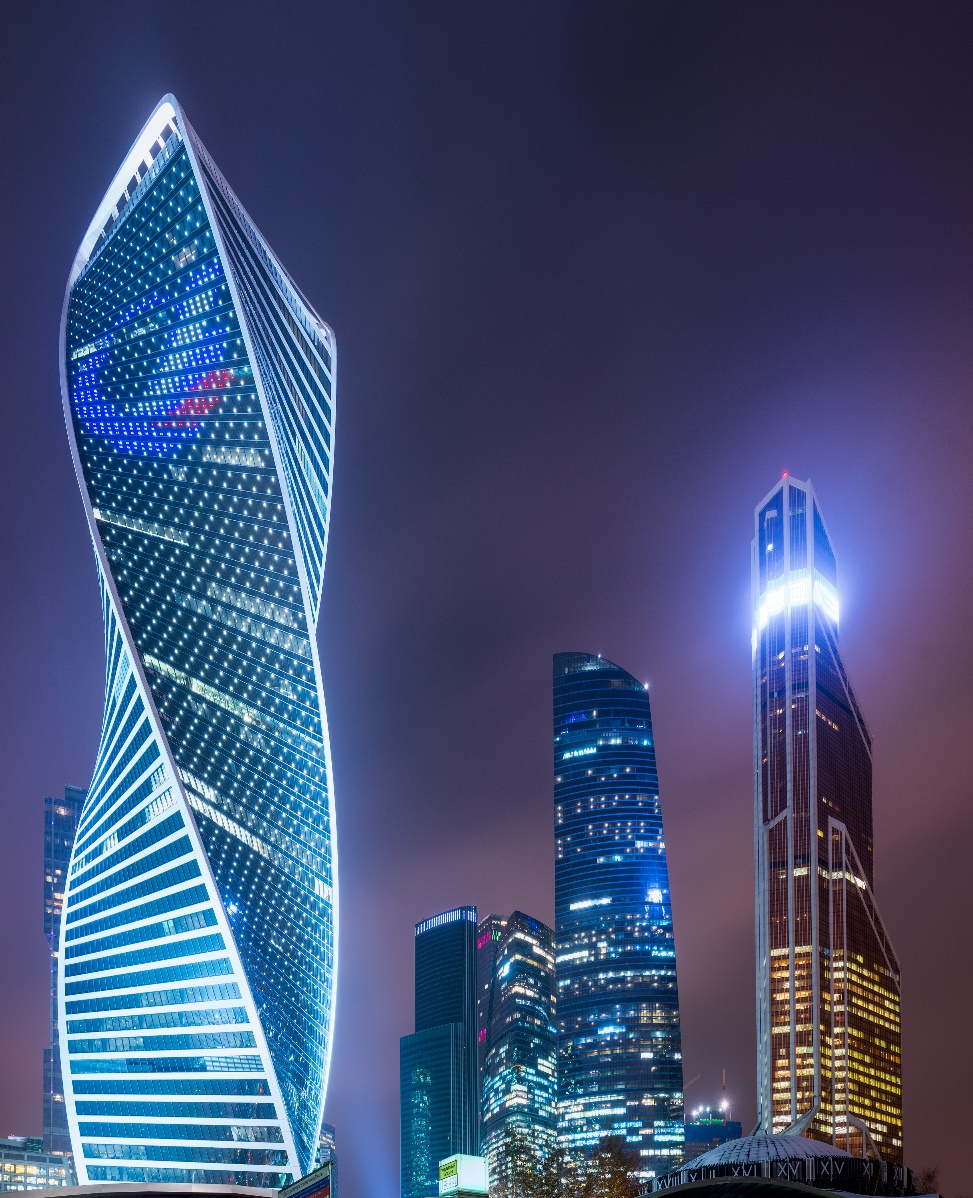 Все объекты капитального строительства на 100% обеспечены финансированием, цена объектов рассчитывается в соответствии с едиными сметными расценками, на основании проектной документации, разработанной квалифицированными Проектными организациями.
Оплата Заказчиком принятых работ осуществляется 
ежемесячно в течение 25-45 календарных дней.
Контрактом предусмотрено получение аванса в размере 30% от стоимости контракта.
Возможно проведение конъюнктурного анализа стоимости МТР в случае дефицита стоимости материальных ресурсов, учтенных в контракте.
Квалифицированные специалисты Заказчика активно участвуют в реализации объектов на всех этапах от проектирования до ввода в эксплуатацию и лично заинтересованы в успешной реализации объектов.
ООО «Транснефть – Балтика»
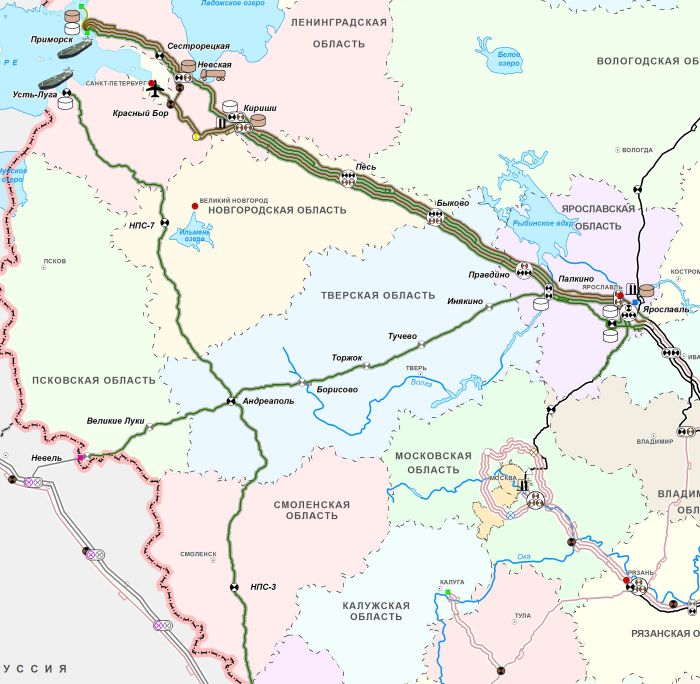 Центральный офис в Санкт-Петербурге;
3448 км магистральных нефтепро­водов;
1911 км магистральных нефтепродуктопроводов;
4 филиала: Новгородское,Ярославское и Ленинградское районные нефтепроводные управления,Нефтебаза «Усть – Луга»;
36 перекачивающих станций;
Резервуарный парк - более 1 273 000 м3;
Подводные переходы, в т.ч. через реки Волга, Днепр, Нева и Волхов. 
Объекты капитального строительства расположены в г. Санкт-Петербурге, Ленинградской, Новгородской, Тверской, Ярославской, Псковской и Смоленской областях.
Общие положения
Информация о закупках СМР размещаются  в сети Интернет на торговой площадке Сбербанк-АСТ https://utp.sberbank-ast.ru/Transneft/List/OrganizerPurchaseList
Закупки СМР преимущественно осуществляются способом редукцион среди организаций из реестра лиц, соответствующих требованиям предварительного квалификационного отбора по видам работ, услуг (ПКО)
Для включения в реестр ПКО заявителю необходимо подать соответствующую заявку
ПКО не является закупкой и проводится в открытой форме, т.е. любая организация или ИП вправе подать заявку на ПКО по видам работ, услуг в рамках объявленных ПКО
Порядок проведения ПКО определён отраслевым регламентом ПАО «Транснефть» ОР-03.100-00-КТН-0181-20 «Магистральный трубопроводный транспорт нефти и нефтепродуктов. Реестр лиц, соответствующих требованиям предварительного квалификационного отбора по видам работ, услуг. Порядок формирования»
Запланированные объемы СМР на 2025-2027 г. по ООО «ТНБ»
Виды предварительного квалификационного отбора
В настоящее время ПАО «Транснефть» предусмотрен ПКО по различным видам работ, услуг, в том числе:
ЛИНЕЙНАЯ ЧАСТЬ МАГИСТРАЛЬНЫХ НЕФТЕПРОВОДОВ
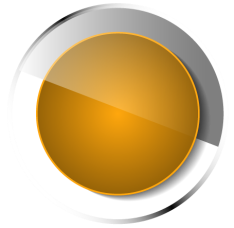 I
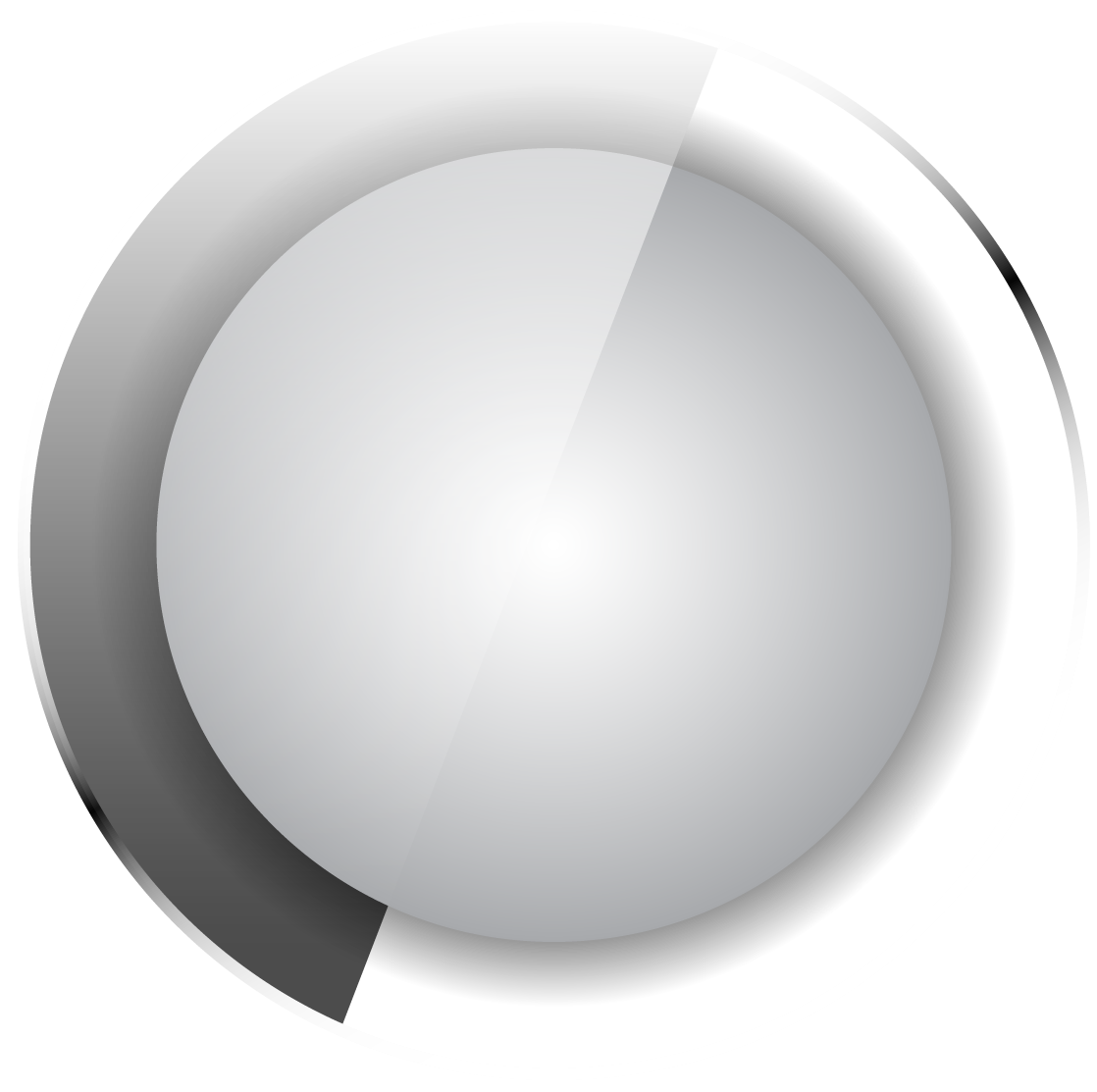 ПОДВОДНЫЕ ПЕРЕХОДЫ МАГИСТРАЛЬНЫХ НЕФТЕПРОВОДОВ
ТРАНШЕЙНЫМ МЕТОДОМ
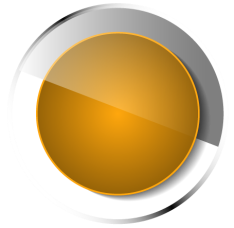 II
ПОДВОДНЫЕ ПЕРЕХОДЫ МАГИСТРАЛЬНЫХ НЕФТЕПРОВОДОВ
МЕТОДОМ НАКЛОННО-НАПРАВЛЕННОГО БУРЕНИЯ
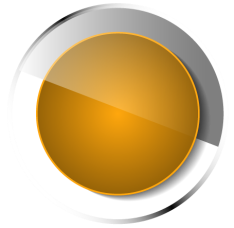 III
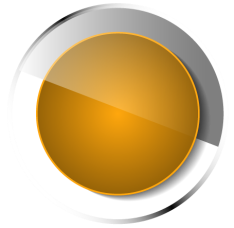 РЕЗЕРВУАРЫ ВЕРТИКАЛЬНЫЕ СТАЛЬНЫЕ И ЖЕЛЕЗОБЕТОННЫЕ
IV
ПЕРЕКАЧИВАЮЩИЕ СТАНЦИИ
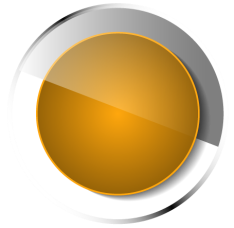 V
Перечень 
видов работ, услуг, заявляемых на ПКО
ТЕХНОЛОГИЧЕСКАЯ ОБВЯЗКА
ПЕРЕКАЧИВАЮЩИХ СТАНЦИЙ
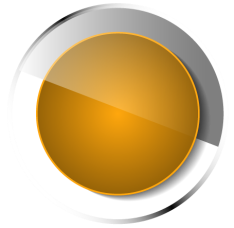 VI
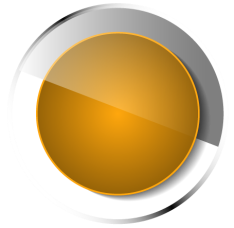 VII
ОБЪЕКТЫ ЭЛЕКТРОСНАБЖЕНИЯ
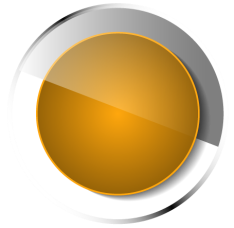 VIII
ТЕПЛОТЕХНИЧЕСКОЕ ОБОРУДОВАНИЕ
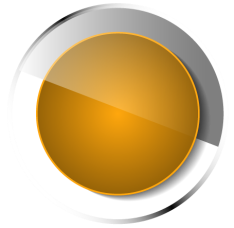 XIV
ДРУГИЕ ВИДЫ РАБОТ
И УСЛУГ
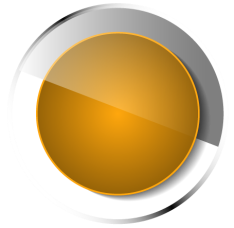 IX
ИНЖЕНЕРНО-ТЕХНИЧЕСКИХ СРЕДСТВА ОХРАНЫ
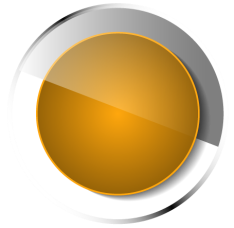 XIII
ВДОЛЬТРАССОВЫЕ ПРОЕЗДЫ
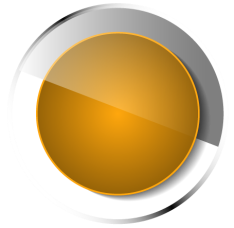 X
ПРОМЫШЛЕННЫЕ И АДМИНИСТРАТИВНЫЕ ЗДАНИЯ И СООРУЖЕНИЯ
МОСТОВЫЕ ПЕРЕХОДЫ, АВТОДОРОГИ, ВДОЛЬТРАССОВЫЕ ПРОЕЗДЫ,
ИНЖЕНЕРНАЯ ЗАЩИТА
ЭЛЕКТРОМОНТАЖНЫЕ РАБОТЫ
ПО НАПРАВЛЕНИЮ АСУТП
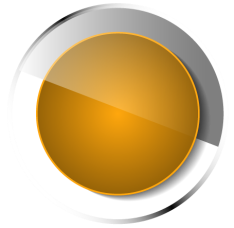 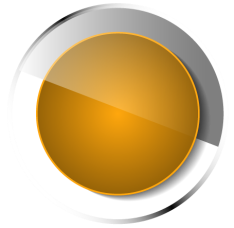 XI
XII
Основные положения
Сроки, место и порядок подачи заявок на ПКО установлены в извещении о ПКО

Порядок подготовки и оформления документов, входящих в состав заявки на ПКО, определен в типовой инструкции ПКО

Требования к профессионально-технической обеспеченности, в том числе и к разрешительной документации, установлены в программе проверки по соответствующему виду работ, услуг

Решение об участии в ПКО заявитель принимает самостоятельно

По вопросам проведения ПКО, подготовки и оформления заявок на ПКО обращаться к контактным лицам (контактные номера телефонов указаны в извещении о конкретном ПКО)

Заявки на ПКО рассматриваются организатором ПКО последовательно в порядке их поступления
Порядок и сроки проведения ПКО по видам работ, услуг
Прием заявок на ПКО осуществляется в порядке, установленном в документации ПКО
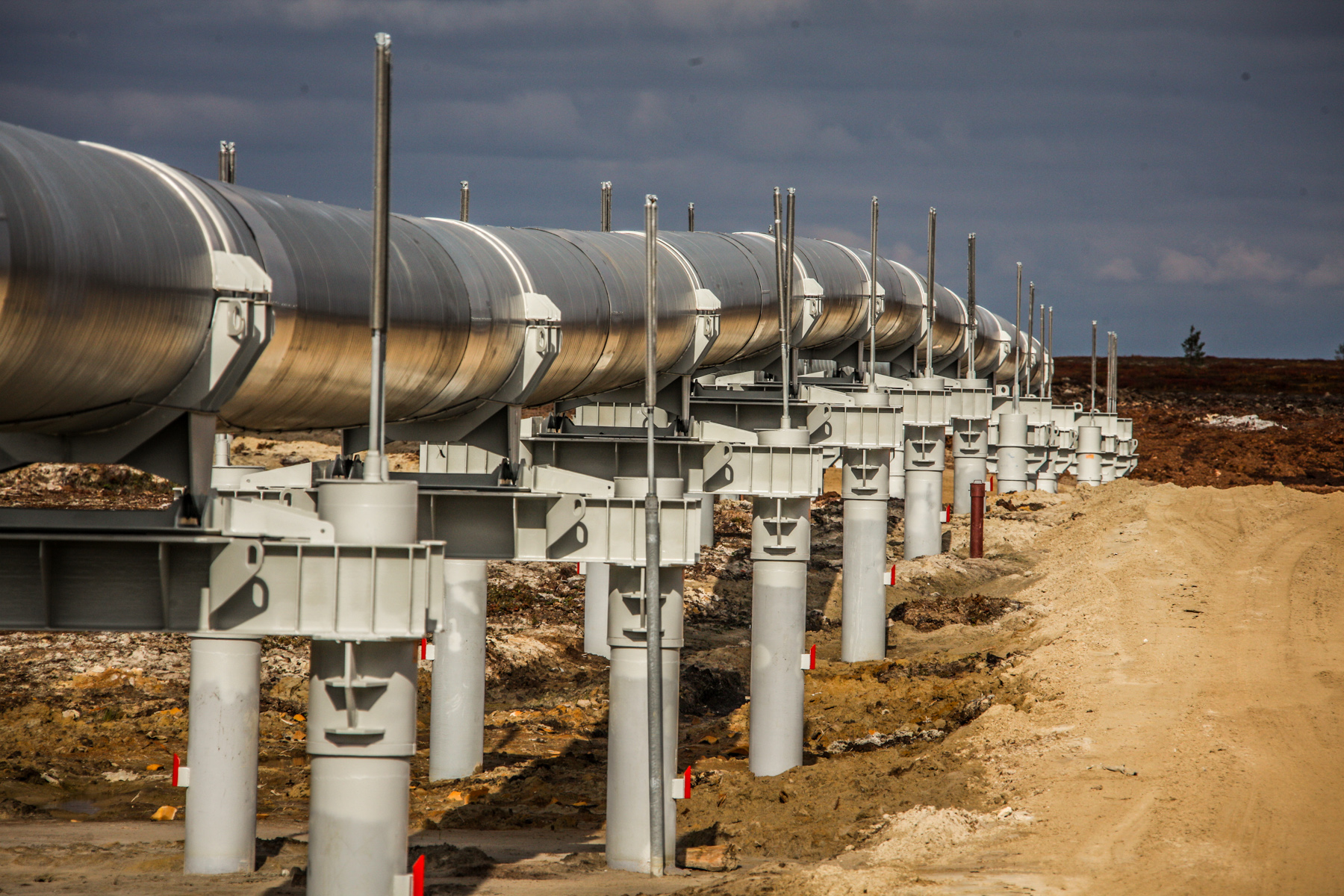 Проверка заявки на ПКО и проверка заявителя завершаются не позднее 45 календарных дней с даты регистрации заявки на ПКО
Решение по результатам рассмотрения конкретной заявки на ПКО принимается не позднее 30 календарных дней от даты завершения проверки заявки на ПКО и проверки заявителя
49
км
Уведомление заявителя о результатах ПКО (об отклонении заявки на ПКО, о включении/отказе во включении в реестр ПКО) осуществляется не позднее 5 календарных дней от даты принятия решения по результатам рассмотрения конкретной заявки на ПКО
Публикация итоговой информации о результатах ПКО не позднее 1 месяца, следующего за месяцем, в котором завершено рассмотрение результатов ПКО по всем заявкам на ПКО в рамках объявленного ПКО.
Основные требования к заявителю на ПКО
Наличие у заявителя персонала определенного уровня квалификации, необходимого для выполнения заявленного вида работ, услуг
Наличие у заявителя в собственности (либо в аренде, в лизинге, или на ином законном основании) технических ресурсов, необходимых для выполнения заявленного вида работ, услуг.
Наличие у заявителя устойчивого финансового состояния
Наличие у заявителя опыта выполнения работ, оказания услуг по предмету ПКО
Наличие у заявителя необходимой разрешительной документации
Предоставление заявки на ПКО
Заявитель вправе одновременно предоставлять заявки на ПКО по нескольким видам работ, услуг в рамках одновременно объявленных ПКО. Идентичные документы могут быть предоставлены заявителем в одном экземпляре
Заявитель выражает свое согласие на:
проведение проверки документов и сведений
сбор дополнительной информации
 организацию проверки с посещением места нахождения заявителя
Заявка на ПКОпредоставляется в электронном виде через торговую площадку
Прием заявок на ПКО прекращается с наступлением даты и времени окончания срока подачи заявок, установленных в извещении о ПКО
Проверка заявки на ПКО и проверка заявителя
45 календарных дней
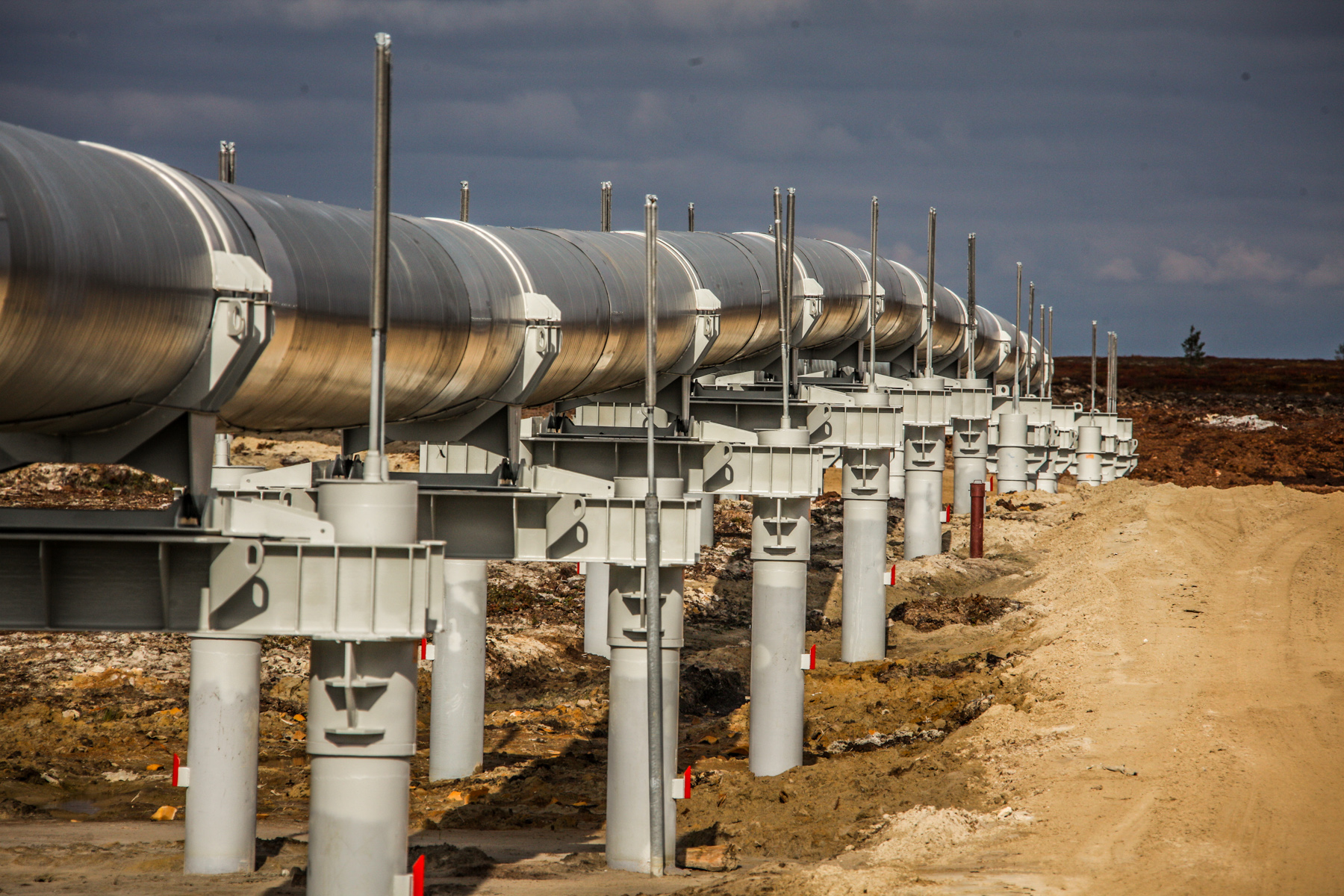 Заявка на ПКО
Уведомление о проведении проверки
Проверка
заявки на ПКО
49
2 рабочих дня
км
Письмо с замечаниями к заявке на ПКО
Подтверждение о готовности к проверке
5 рабочих дней
Проверка заявителя, составление акта
Ответ на замечания
Результаты проверки
ВАЖНО: Каждый отдельный подвид работ и услуг проверяется ЭКСКЛЮЗИВНО, т.е. учитываются все имеющиеся людские и технические ресурсы
Уведомление заявителя о результатах ПКО.Отзыв заявки на ПКО
Заявитель вправе отозвать заявку на ПКО в любое время до даты направления уведомления о результатах ПКО. Отзыв заявки осуществляется путем направления организатору ПКО уведомления об отзыве заявки.
На основании материалов проверки заявителя принимается решение об отклонении заявки, о включении или об отказе во включении заявителя в реестр ПКО. Заявитель уведомляется в письменной форме не позднее 35 календарных дней от даты завершения проверки заявки и заявителя.
Срок нахождения реестре ПКО истекает через24 календарных месяца после даты направления уведомления о включении в реестр ПКО. По истечении указанного срока лицо, включенное в реестр ПКО, автоматически исключается из реестра ПКО.
Если заявка на ПКО отклонена либо заявителю было отказано во включении в реестр ПКО то заявка на ПКО по тому же виду работ, услуг может быть подана не ранее 3 месяцев после даты направления уведомления об отклонении заявки/отказе во включении в реестр ПКО.
Информация о размещении заявок на ПКО
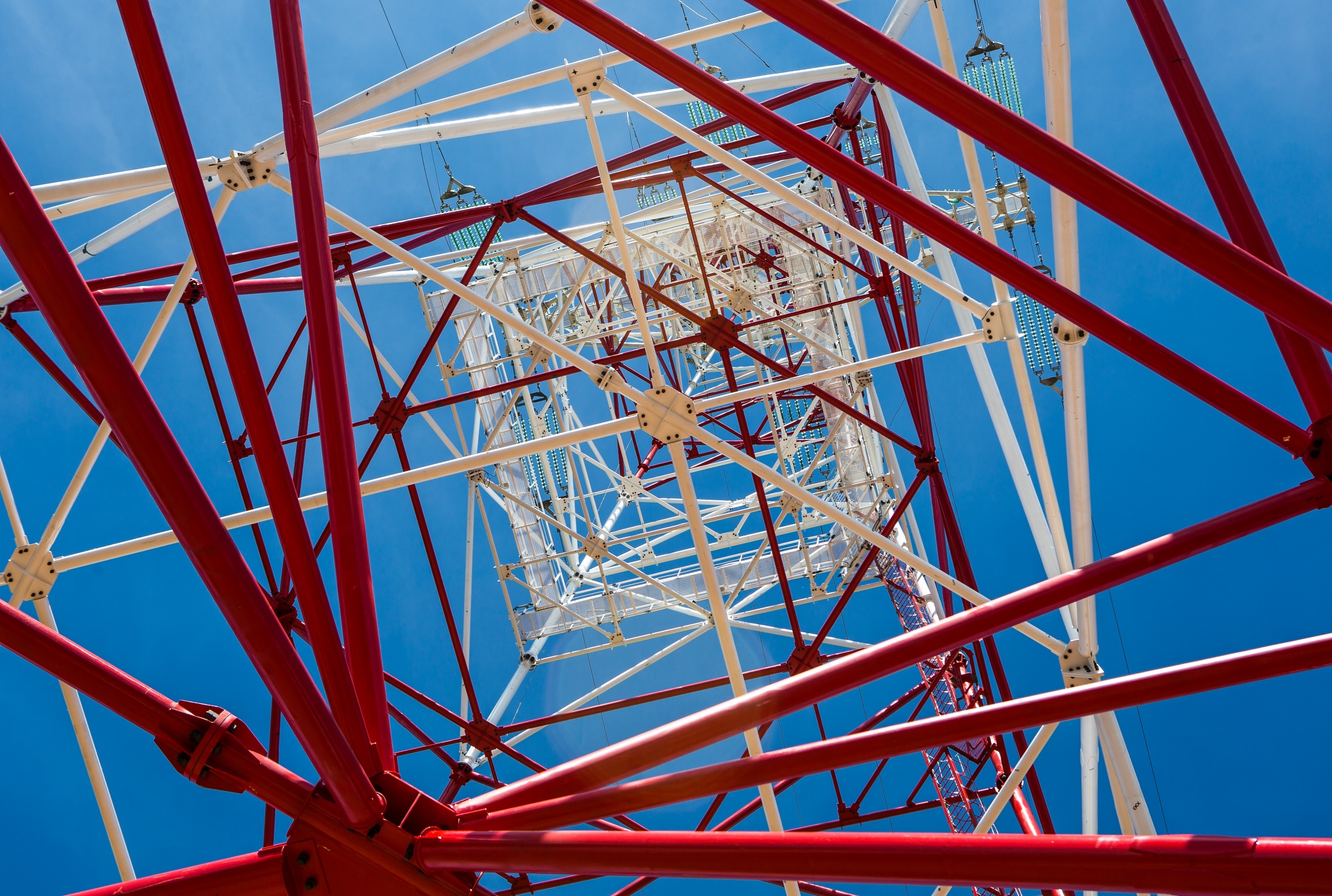 Информация о проведении процедуры предварительного квалификационного отбора размещена в разделе закупки/предварительный квалификационный отбор) на официальном сайте ПАО «Транснефть»
https://www.transneft.ru/tenders/applying/
А также на официальном сайте организатора ПКО ООО «НИИ Транснефть»
https://niitn.transneft.ru/tenders/all/pko/
Рассмотрим пример
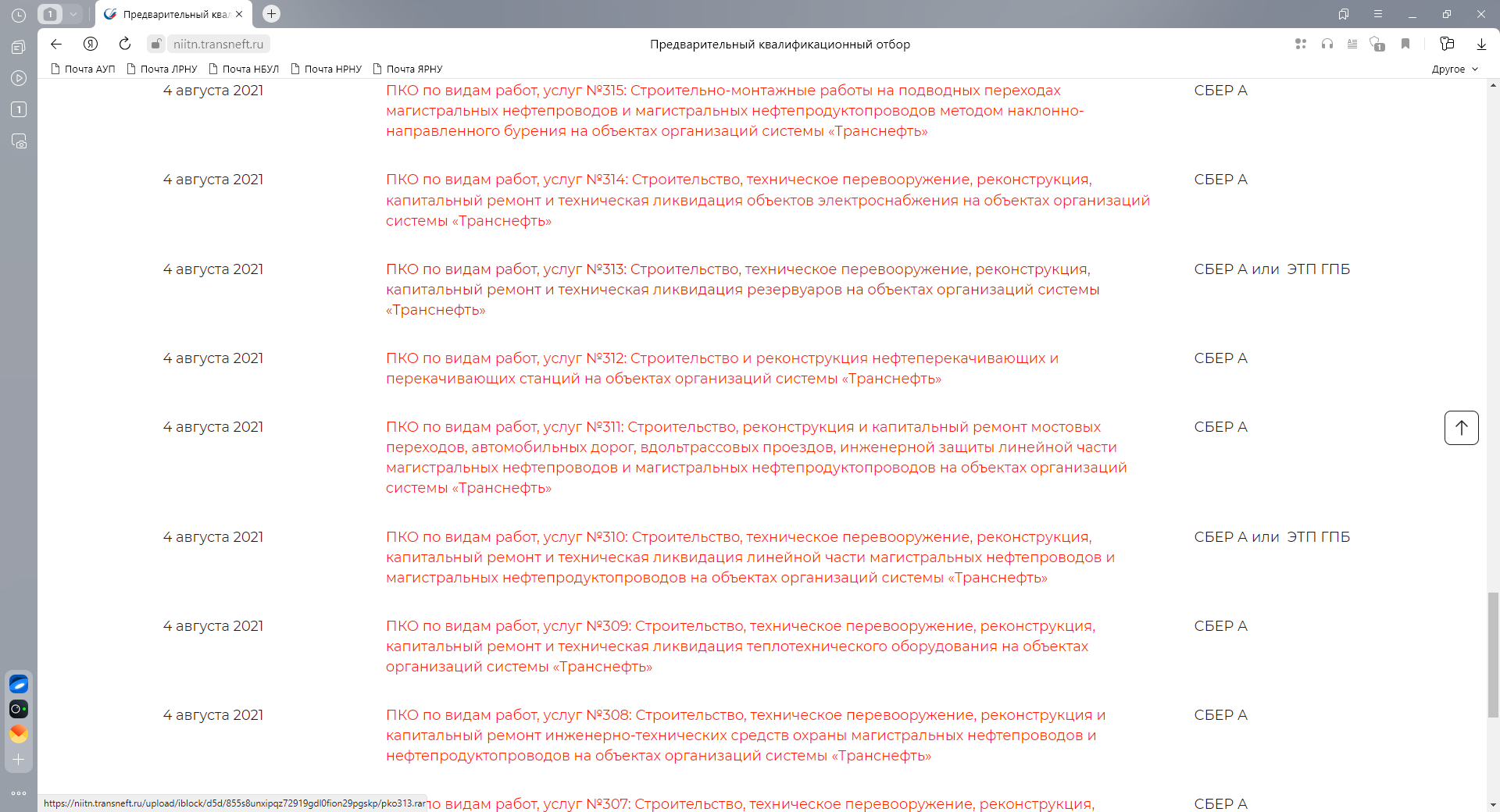 Рассмотрим пример
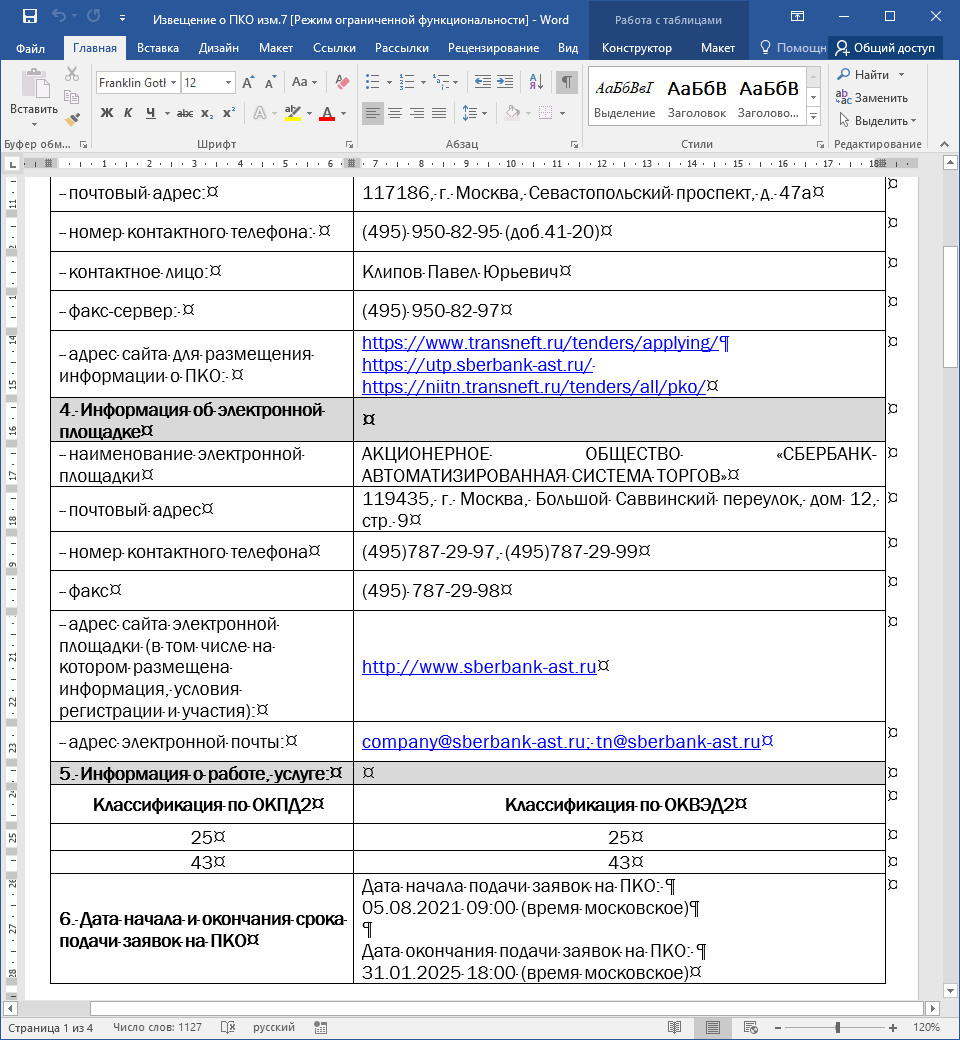 Рассмотрим пример
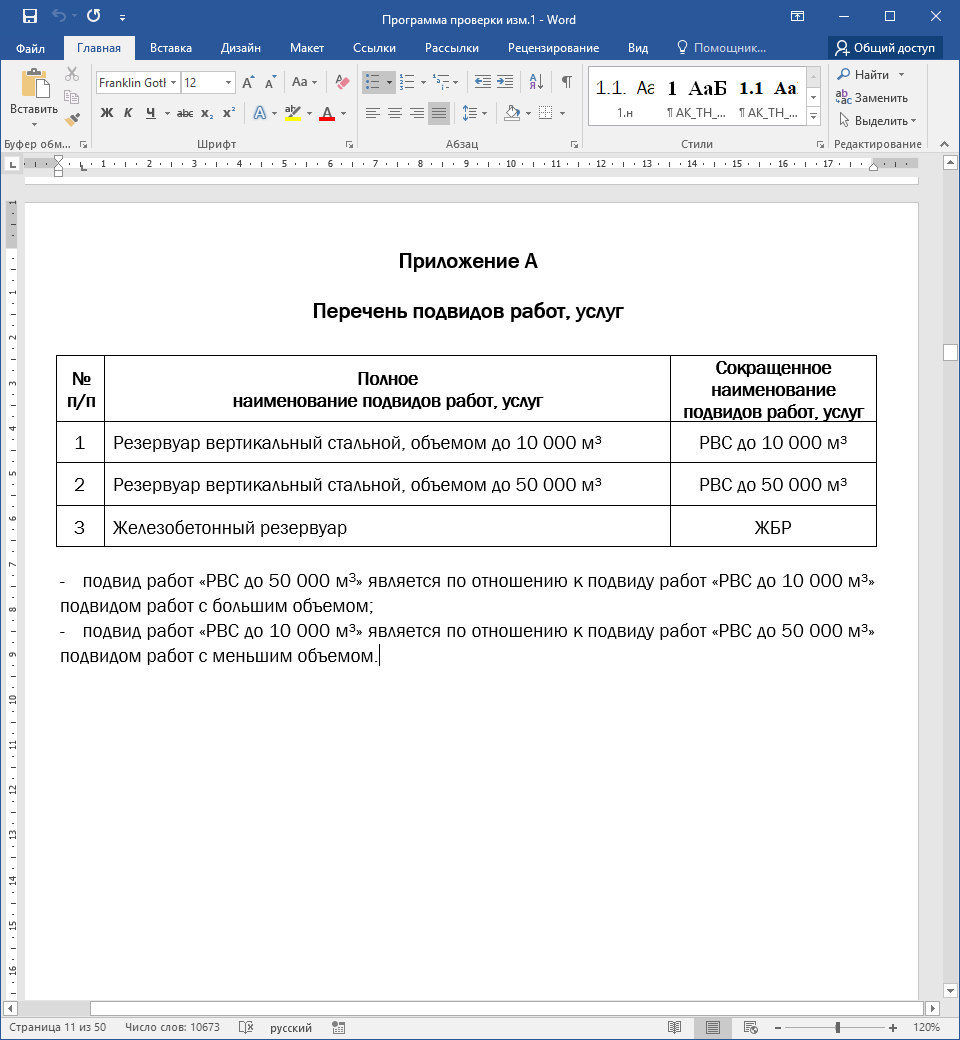 Рассмотрим пример
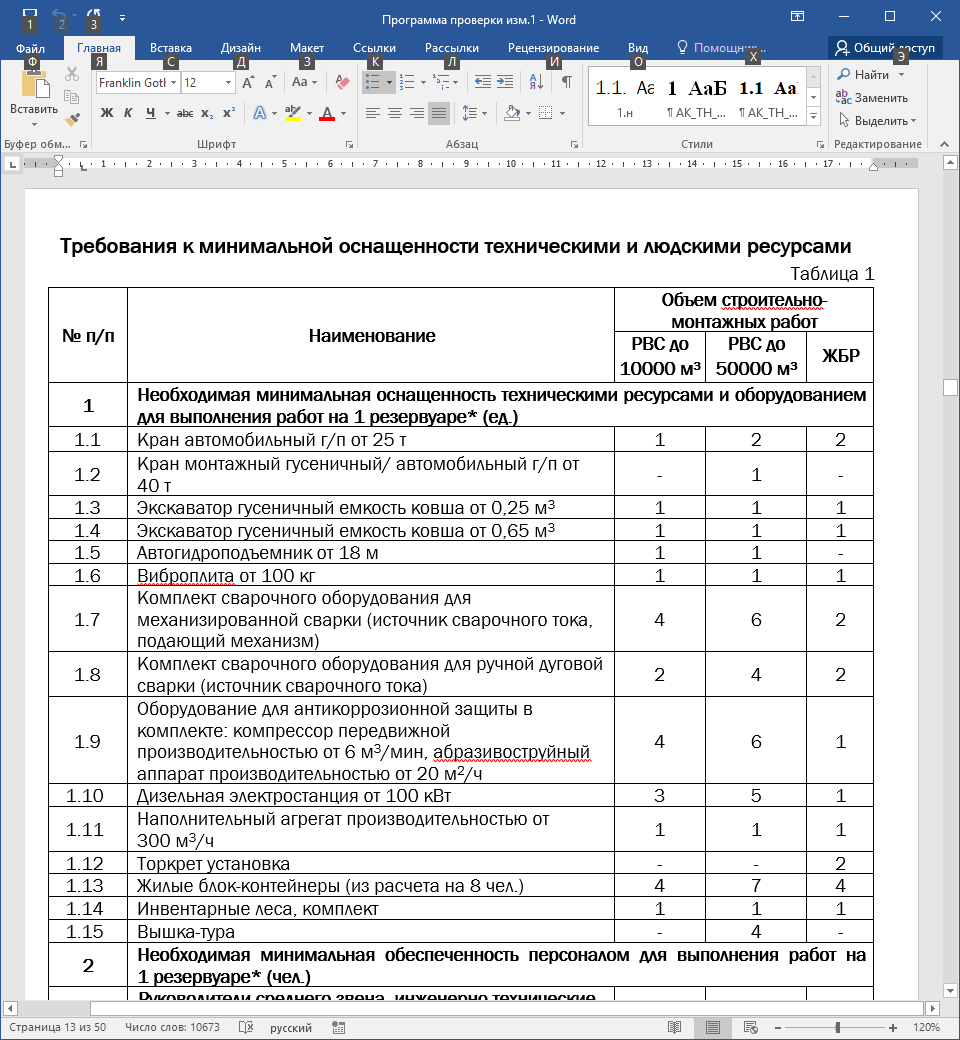 Рассмотрим пример
РЕЗЕРВУАРЫ ВЕРТИКАЛЬНЫЕ СТАЛЬНЫЕ И ЖЕЛЕЗОБЕТОННЫЕ РЕЗЕРВУАРЫ
ТРЕБОВАНИЯ К ОБЕСПЕЧЕННОСТИ ПЕРСОНАЛОМ И ТЕХНИЧЕСКОЙ ОСНАЩЕННОСТИ ЗАЯВИТЕЛЯ
НАЛИЧИЕ В ШТАТЕ  
не менее 2-х работников включенных в национальный реестр специалистов в области строительства
не менее 1-го специалиста аттестованного в области охраны окружающей среды и экологической безопасности и имеющего допуск к обращению с опасными отходами I – IV класса опасности (ИСКЛЮЧЕНО)
НАЛИЧИЕ СПЕЦИАЛИСТОВ ОТВЕТСТВЕННЫХ ЗА ПРОВЕДЕНИЕ КОНТРОЛЯ КАЧЕСТВА (ИСКЛЮЧЕНО)
руководитель, со стажем работы не менее 3-х лет
не менее 3-х специалистов строительного контроля (допускается привлечение специалистов по гражданско-правовому договору)  
НАЛИЧИЕ СПЕЦИАЛИСТОВ СВАРОЧНОГО ПРОИЗВОДСТВА
Мастер - не ниже II уровня, имеющий аттестацию НАКС с учетом дополнительных требований ПАО «Транснефть» (ИСКЛЮЧЕНО)
Инженер - не ниже III уровня, имеющий аттестацию НАКС с учетом дополнительных требований ПАО «Транснефть» (ИСКЛЮЧЕНО)
Сварщик - I уровня (аттестованный сварщик), имеющий аттестацию НАКС соответствующего способа сварки (РД, МП) и с учетом дополнительных требований ПАО «Транснефть» (ИЗМЕНЕНО)
ПРОХОЖДЕНИЕ ОБУЧЕНИЯ ЗАЯВЛЕННЫМ ПЕРСОНАЛОМ 
безопасным методам и приемам выполнения работ
оказанию первой помощи пострадавшим
наличие удостоверений (по проверке знаний требований охраны труда; курсов пожарно-технического минимума; аттестации по промышленной безопасности; присвоении необходимой группы электробезопасности) (ИЗМЕНЕНО)
НАЛИЧИЕ ДОКУМЕНТОВ О ПОДГОТОВКЕ, НАВЫКАХ, ОПЫТЕ И КВАЛИФИКАЦИИ ПЕРСОНАЛА
100% ПЕРСОНАЛА ДОЛЖНО БЫТЬ В ШТАТЕ (ИЗМЕНЕНО. Рабочий персонал - 30% в штате, ИТР – 100% в штате)
Технические ресурсы, привлекаемые на основании договоров аренды не должны превышать 30% (ИЗМЕНЕНО - 50%)
Рассмотрим пример
РЕЗЕРВУАРЫ ВЕРТИКАЛЬНЫЕ СТАЛЬНЫЕ И ЖЕЛЕЗОБЕТОННЫЕ РЕЗЕРВУАРЫ
ТРЕБОВАНИЯ РАЗРЕШИТЕЛЬНЫХ ДОКУМЕНТОВ
СВЕДЕНИЯ О ЧЛЕНСТВЕ ЗАЯВИТЕЛЯ В САМОРЕГУЛИРУЕМОЙ ОРГАНИЗАЦИИ В ОБЛАСТИ СТРОИТЕЛЬСТВА 	

СЕРТИФИКАТ СООТВЕТСТВИЯ СИСТЕМЫ МЕНЕДЖМЕНТА КАЧЕСТВА В ОБЛАСТИ СТРОИТЕЛЬСТВА, РЕКОНСТРУКЦИИ, КАПИТАЛЬНОГО РЕМОНТА ОБЪЕКТОВ КАПИТАЛЬНОГО СТРОИТЕЛЬСТВА ГОСТ Р ИСО 9001-2015 (ISO 9001:2015) (ИСКЛЮЧЕНО)

НАЛИЧИЕ У ЗАЯВИТЕЛЯ АТТЕСТАЦИИ НАЦИОНАЛЬНОГО АГЕНТСТВА КОНТРОЛЯ СВАРКИ (ДАЛЕЕ - НАКС) СВАРЩИКОВ, СВАРОЧНОГО ОБОРУДОВАНИЯ, ТЕХНОЛОГИЙ СВАРОЧНЫХ РАБОТ ГРУППЫ И ТЕХНИЧЕСКИЕ УСТРОЙСТВА: НГДО 1 ГРУППА, НГДО 4 ГРУППА, НГДО 5 ГРУППА «РЕЗЕРВУАРЫ ДЛЯ ХРАНЕНИЯ НЕФТИ И НЕФТЕПРОДУКТОВ, ГАЗГОЛЬДЕРОВ ГАЗОВЫХ ХРАНИЛИЩ ПРИ СООРУЖЕНИИ И РЕМОНТЕ», В ТОМ ЧИСЛЕ С УЧЕТОМ ДОПОЛНИТЕЛЬНЫХ ТРЕБОВАНИЙ ПАО «ТРАНСНЕФТЬ» (ИЗМЕНЕНО)

АТТЕСТОВАННАЯ (АККРЕДИТОВАННАЯ) СТРОИТЕЛЬНАЯ ИСПЫТАТЕЛЬНАЯ ЛАБОРАТОРИЯ ИЛИ ДОГОВОР НА ВЫПОЛНЕНИЕ РАБОТ/ОКАЗАНИЕ УСЛУГ С ОРГАНИЗАЦИЕЙ

АТТЕСТОВАННАЯ (АККРЕДИТОВАННАЯ) ЭЛЕКТРОЛАБОРАТОРИЯ ИЛИ ДОГОВОР НА ВЫПОЛНЕНИЕ РАБОТ/ОКАЗАНИЕ УСЛУГ С ОРГАНИЗАЦИЕЙ

АТТЕСТОВАННАЯ (АККРЕДИТОВАННАЯ) ЛАБОРАТОРИЯ НЕРАЗРУШАЮЩЕГО КОНТРОЛЯ ИЛИ ДОГОВОР НА ВЫПОЛНЕНИЕ РАБОТ/ОКАЗАНИЕ УСЛУГ С ОРГАНИЗАЦИЕЙ

СПЕЦИАЛЬНАЯ ОДЕЖДА, СПЕЦИАЛЬНАЯ ОБУВЬ И ДРУГИЕ СРЕДСТВА ИНДИВИДУАЛЬНОЙ ЗАЩИТЫ (ИСКЛЮЧЕНО)

ЛИЦЕНЗИЯ НА ОСУЩЕСТВЛЕНИЕ ДЕЯТЕЛЬНОСТИ ПО МОНТАЖУ, ТЕХНИЧЕСКОМУ ОБСЛУЖИВАНИЮ И РЕМОНТУ СРЕДСТВ ОБЕСПЕЧЕНИЯ ПОЖАРНОЙ БЕЗОПАСНОСТИ ЗДАНИЙ И СООРУЖЕНИЙ ИЛИ ДОГОВОРА НА ВЫПОЛНЕНИЕ РАБОТ/ОКАЗАНИЕ УСЛУГ С ОРГАНИЗАЦИЕЙ, ИМЕЮЩЕЙ СООТВЕТСТВУЮЩУЮ ЛИЦЕНЗИЮ.
E-mail для связи по интересующим вопросам:
agafonovav@spb.transneft.ru
телефон для связи по интересующим вопросам:
8-921-446-38-01

Заместитель начальника отдела
подготовки производства работ ООО «Транснефть - Балтика»
Агафонов Александр Владимирович
Спасибо за внимание!